BATTERI
Variabilità genetica: mutazioni e ricombinazioni
Genoma batterico
cromosoma: molecola di DNA a doppia elica con struttura circolare
corredo genetico aploide
numero di geni variabile fra 3000 e 6000
geni continui (negli eucarioti: successione intercalare di geni codificanti e non codificanti)
istoni assenti
plasmidi: piccoli elementi genetici extracromosomici di forma circolare formati da DNA bicatenario
Duplicazione DNA batterico
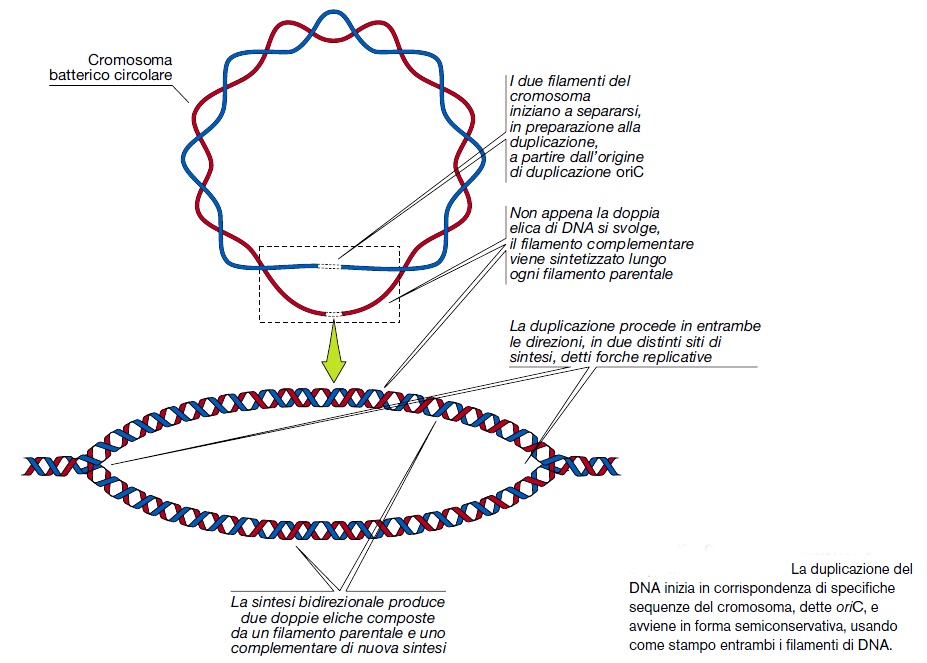 Batteri: variabilità genetica
comparsa di ceppi batterici geneticamente diversi dalle cellule da cui derivano
variabilità teoricamente inattesa nei batteri (riproduzione asessuale) 

Origine del fenomeno:

mutazioni  (cambiamenti nel DNA delle singole cellule)
ricombinazione di caratteri (scambio di geni fra due cellule diverse)
Mutazioni
variazioni nella sequenza nucleotidica del DNA
spontanee
indotte causate dall’azione di agenti mutageni chimici o fisici
Agenti mutageni
fisici
radiazioni UV 
radiazioni ionizzanti (raggi X - materiale radioattivo)

chimici
acido nitroso
analoghi delle basi
benzopirene
coloranti acridinici
agenti alchilanti
Mutazioni: livello molecolare
mutazioni puntiformi  (singoli nucleotidi)
		sostituzione nucleotidi
		inserzione  nucleotidi
		delezione nucleotidi
mutazioni cromosomiche (interi segmenti di DNA)
mutazioni genomiche  (aumento/diminuzione numero cromosomi)
Mutazioni cromosomiche
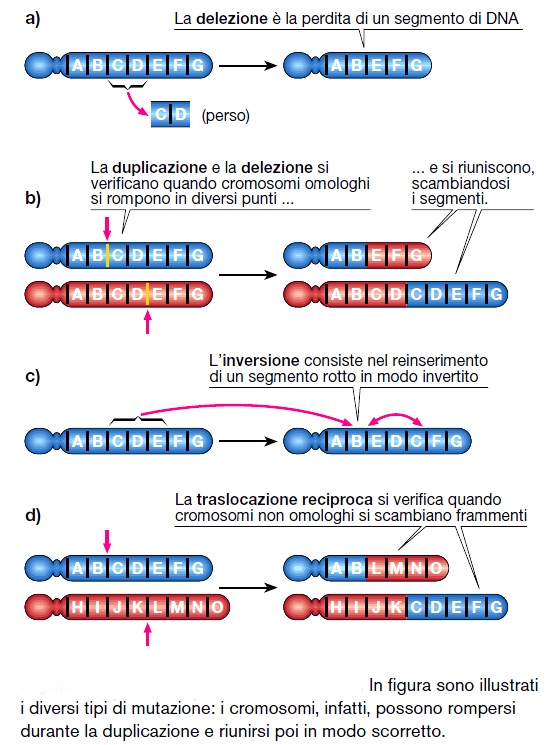 Mutanti batterici
mutanti antibiotico-resistenti 
mutanti nutrizionali o auxotrofi
mutanti fago-resistenti
aspetto/pigmentazione colonie: da lisce a rugose (S → R in Salmonella)
mutanti antigenici
capacità di produzione capsula
Ricombinazione batterica
Avviene fra “coppie” di partner con passaggio unidirezionale di DNA
batterio donatore  batterio accettore

coniugazione
trasformazione
trasduzione
Coniugazione batterica
Unione di 2 cellule compatibili  attraverso il pilum F (pilo sessuale, geneticamente determinato dal fattore F)
Trasferimento di DNA  da  cellule F + (dotate di pilum F) a cellule F- 
cellula Hfr: fattore F integrato nel cromosoma batterico
Caso frequente: trasmissione antibioticoresistenza
Coniugazione batterica
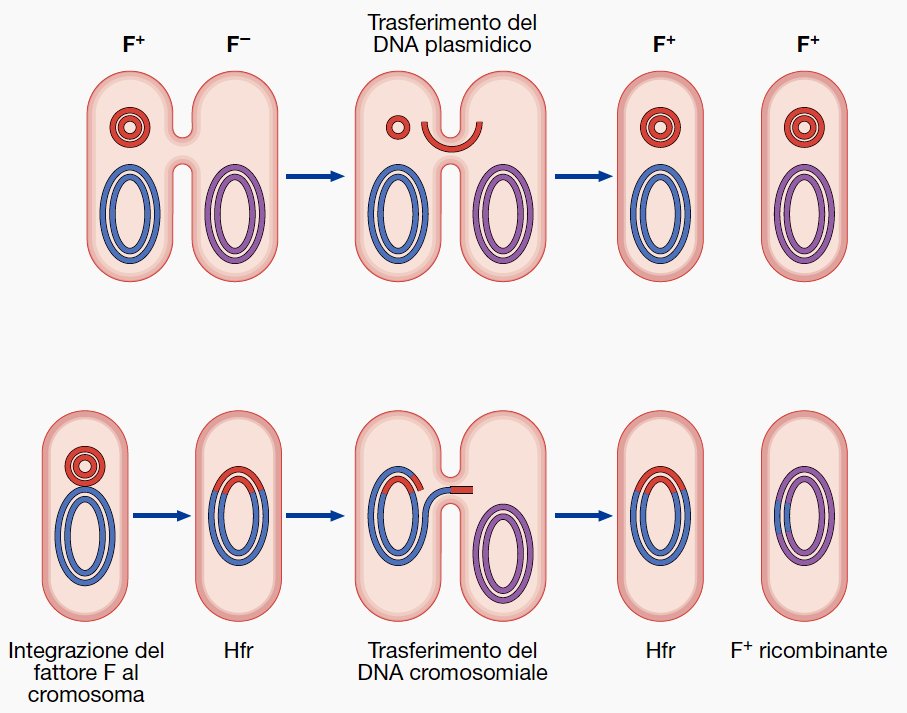 Batteri: trasformazione
Acquisizione diretta da parte dei batteri di materiale genetico libero nell’ambiente
Trasformazione
Trasduzione
trasferimento di geni da un batterio a un altro con l’intervento di virus batteriofagi  vettori
Trasduzione
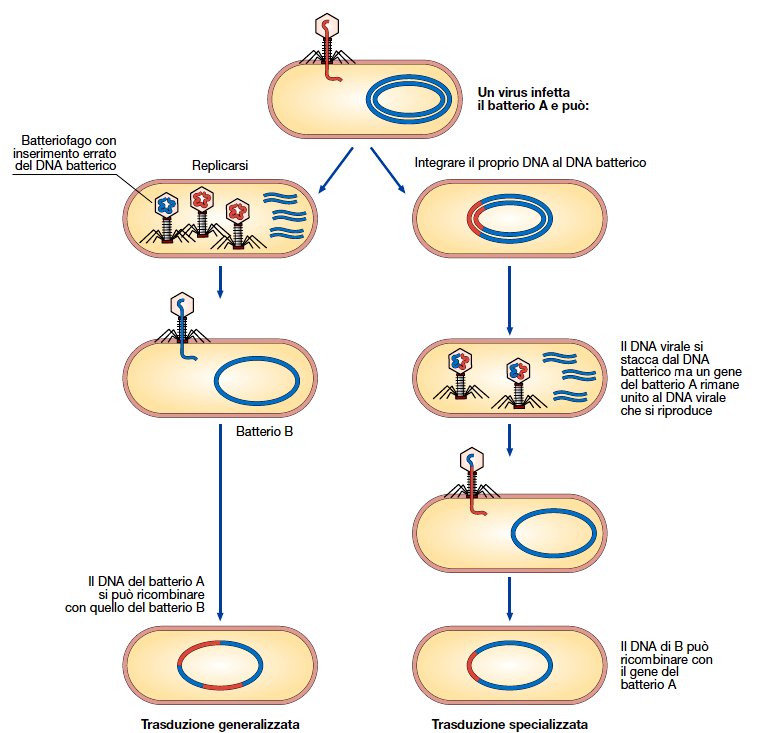 Ciclo litico e ciclo lisogeno
Ciclo litico: l’infezione virale porta alla lisi della cellula ospite
Ciclo lisogeno: il genoma del virus infettante viene replicato ad ogni riproduzione batterica, ma può attivarsi innescando la fase litica.
Ciclo litico e ciclo lisogeno
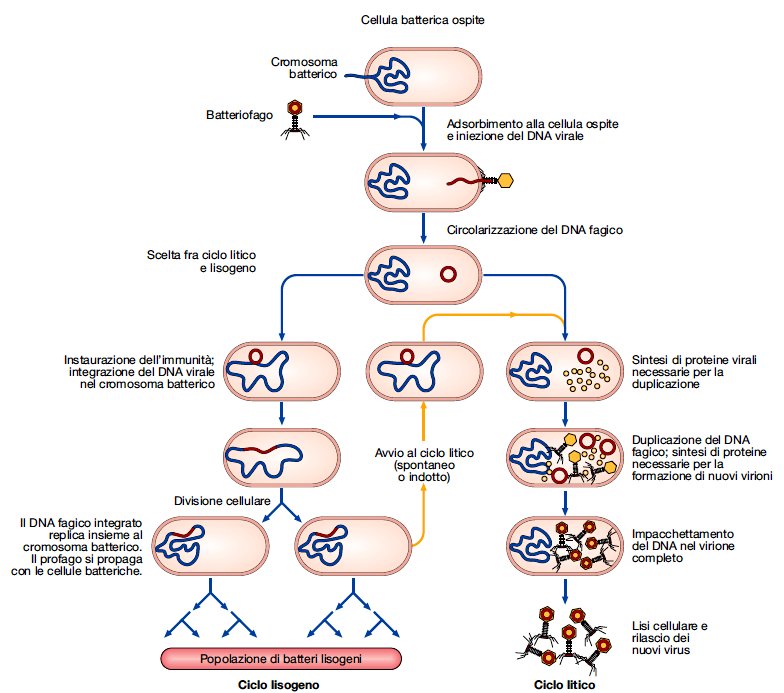 Virus
Parassiti cellulari obbligati

Componenti virali:
acido nucleico (DNA o RNA, a singolo o doppio filamento)
involucro proteico (capside)
Virus: tipi diversi
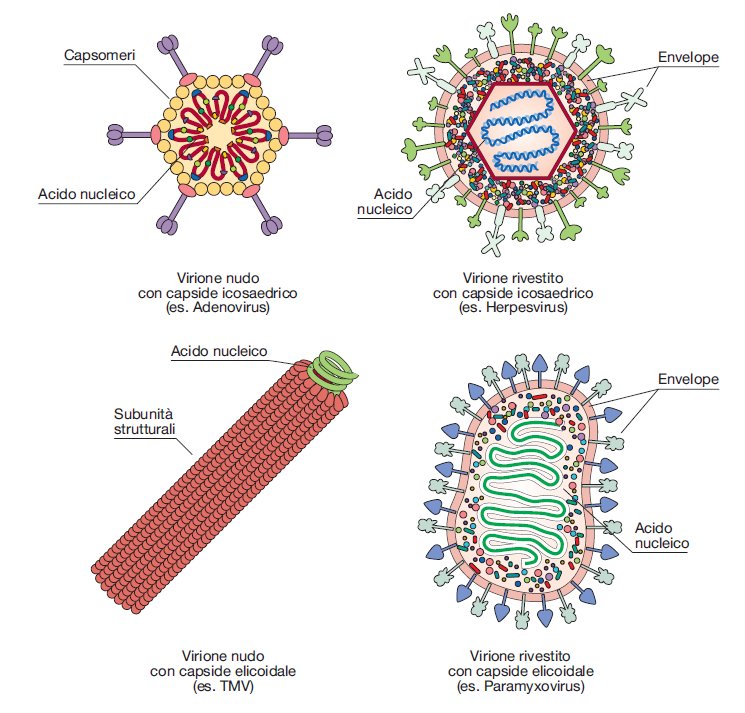 Virus batteriofagi